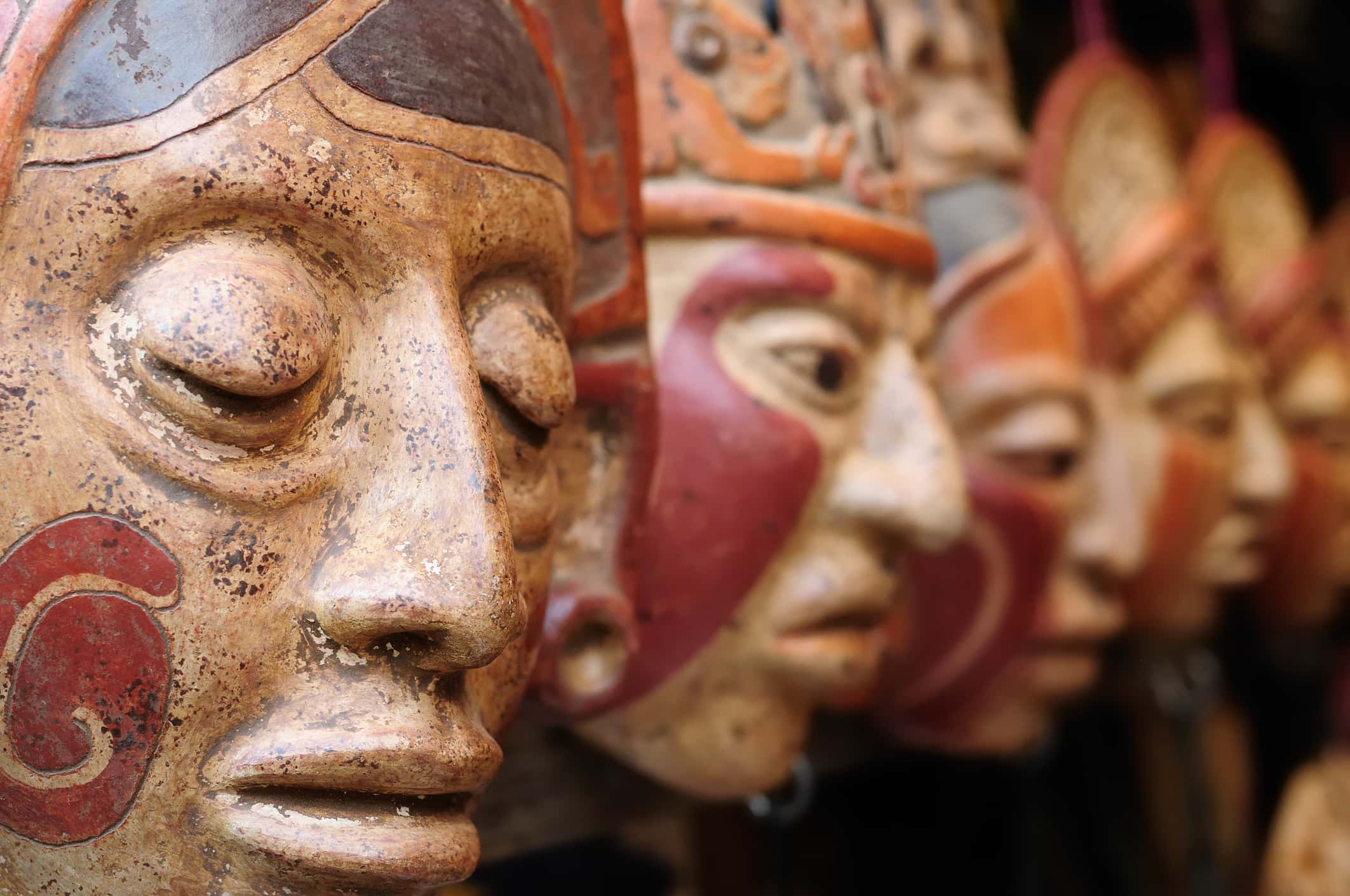 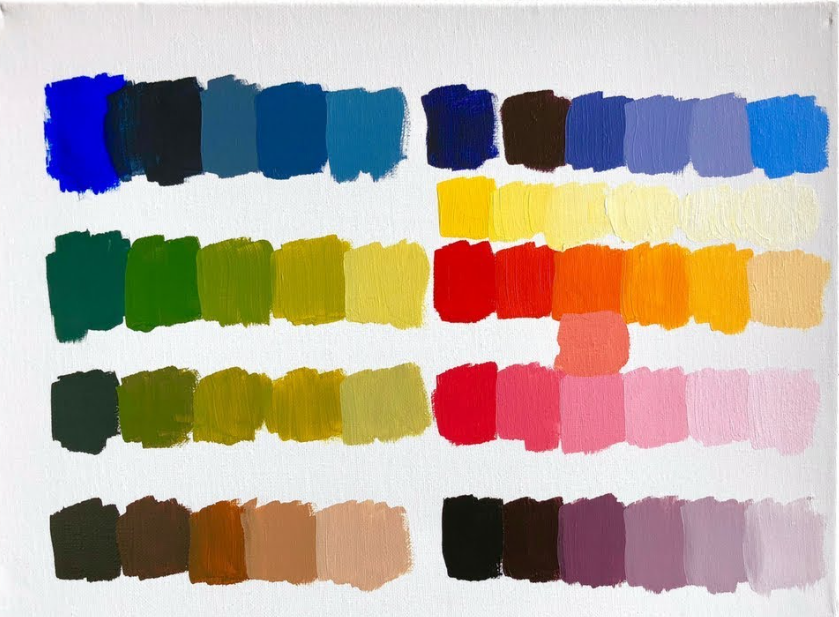 Knowledge Organiser – Summer 1 Changes Class 3
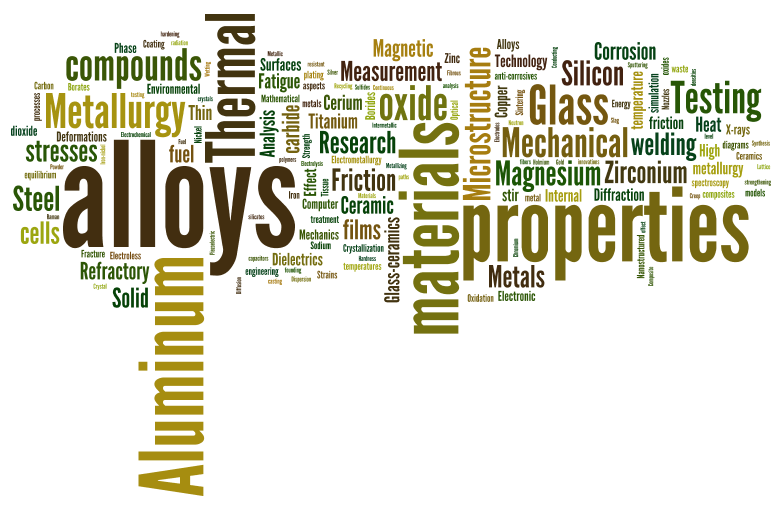 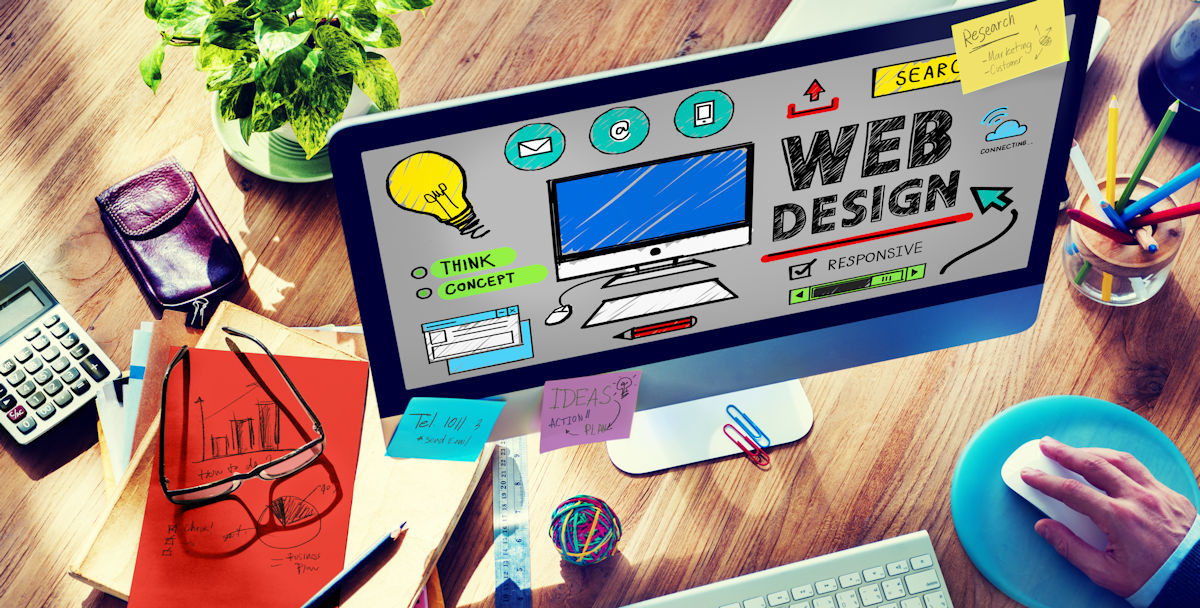 This Photo by Unknown Athor is censed under CC BY-SA
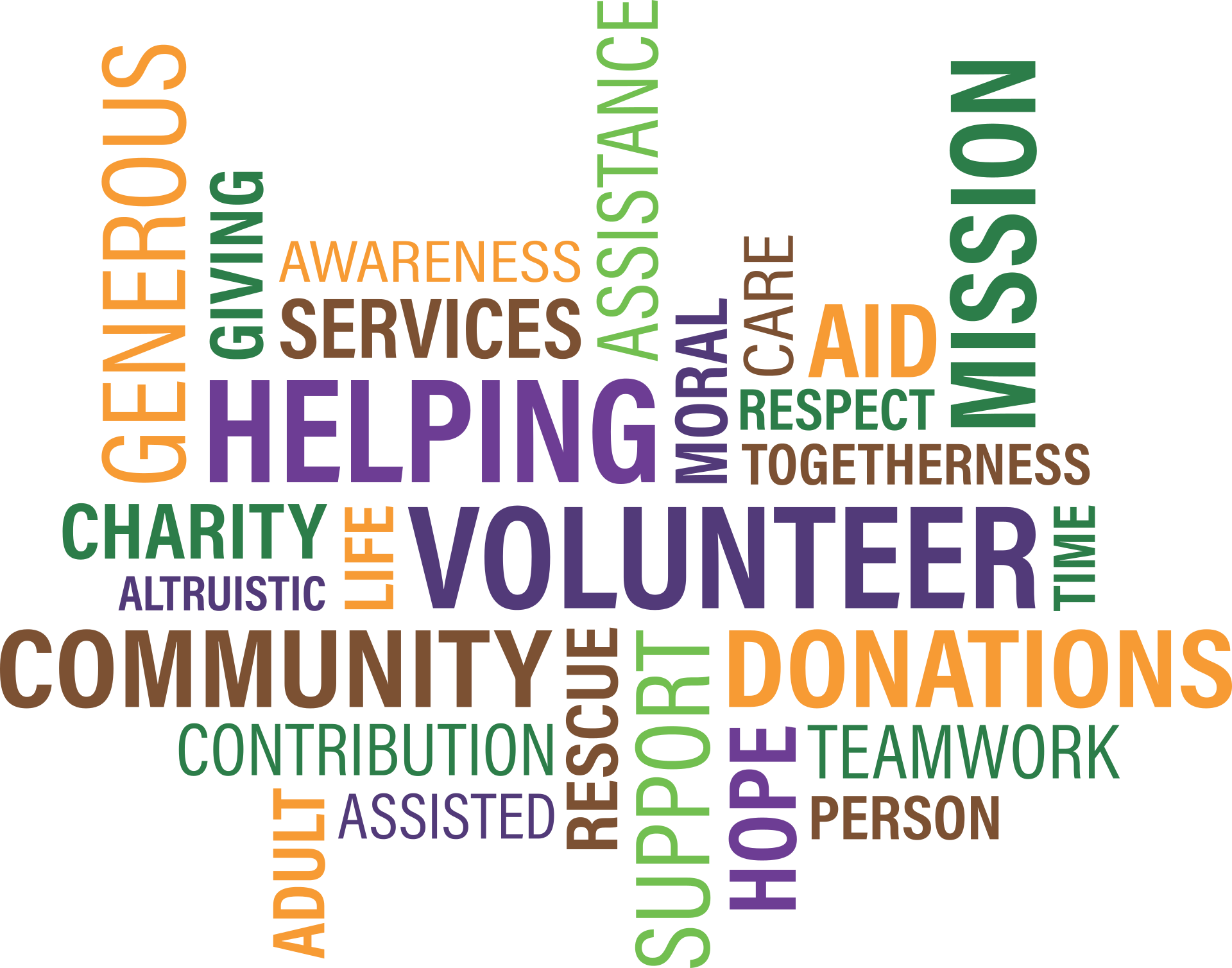 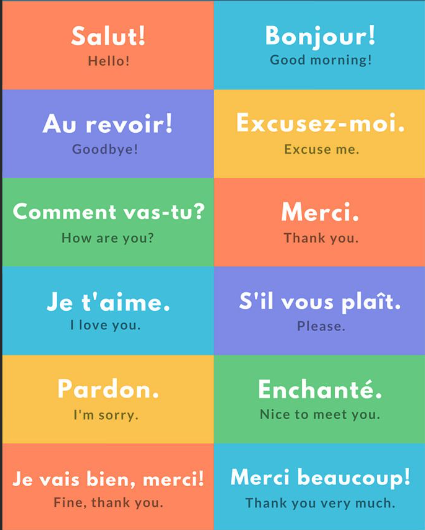 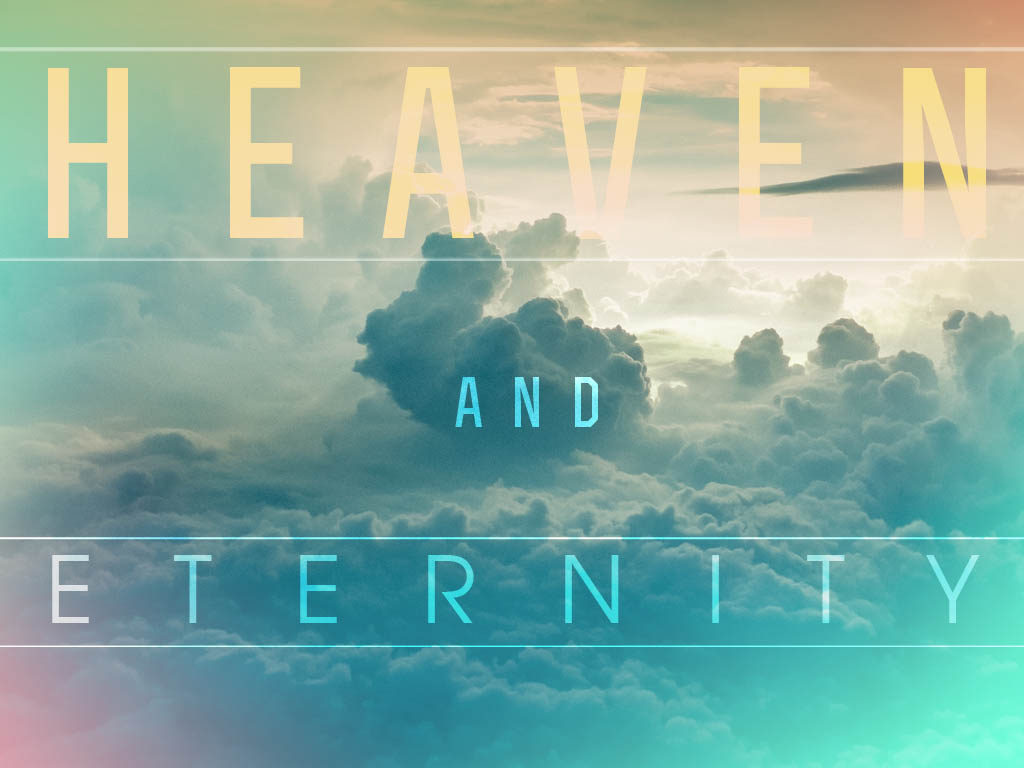 Knowledge Organiser Summer 1 Changes Class 3
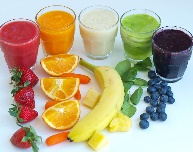 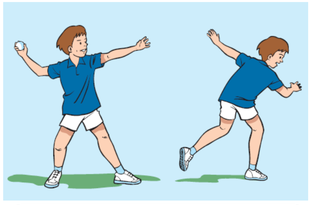 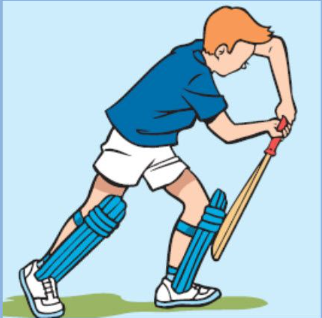 This Photo by Unknown Author is licensed under CC BY-ND
[Speaker Notes: Healthy’Natural]
Topic 20 Quiz  Changes